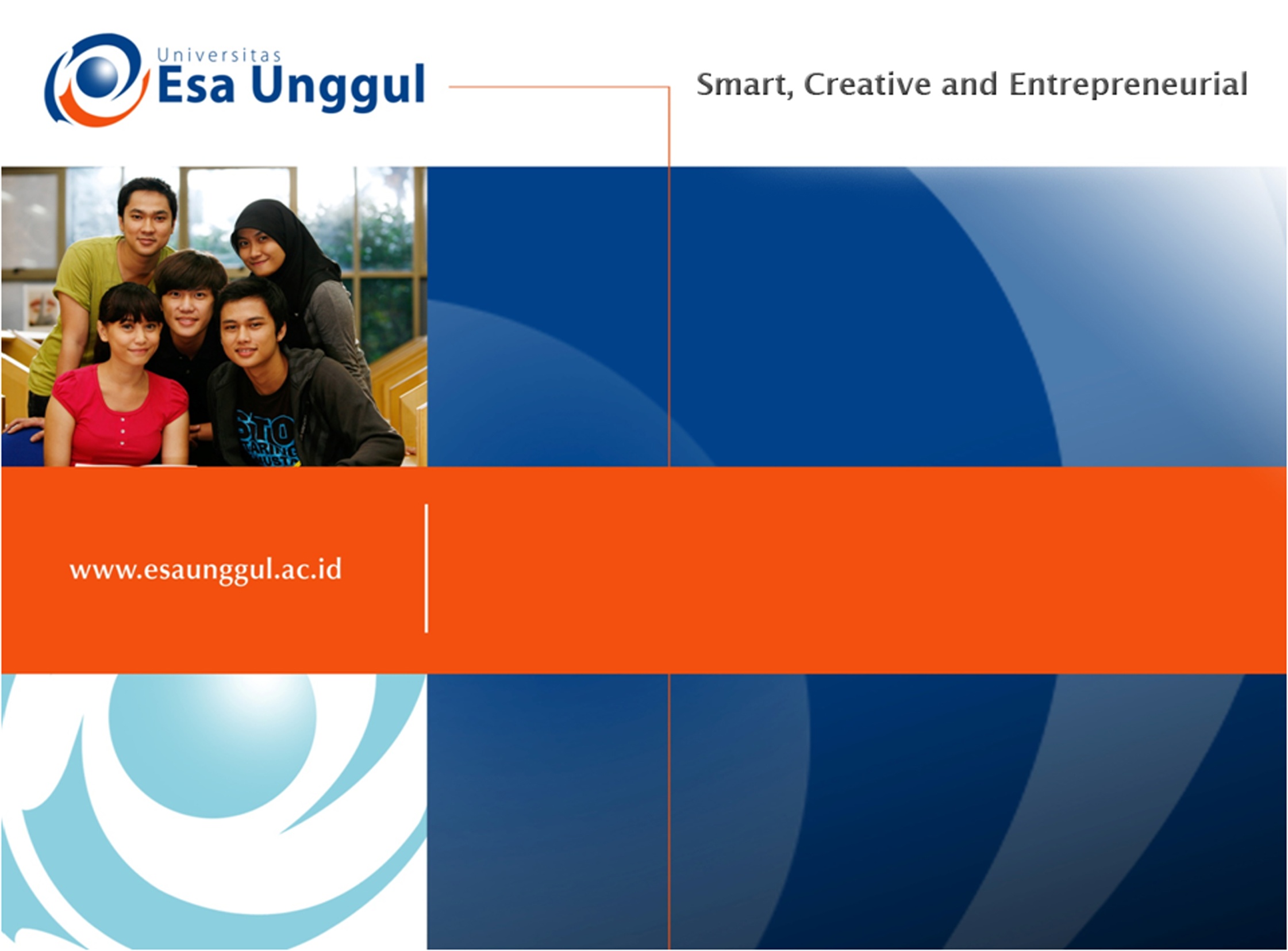 SESSION 12: 
STRUCTURING A METHODOLOGY CHAPTER
SRI LESTARI, MA
ENGLISH EDUCATION DEPARTMENT
INTENDED LEARNING OUTCOMES
01. To give overview of methodology chapter
02.
To structure a research methodology section
KEY SKILLS IN WRITING METHODS
Describing the methods used in the research or experiments
Describing the steps completely and concisely
Writing clearly and in a logical order (chronological order)  easy to follow (straight forward)
THE METHODS STRUCTURE
THE METHODS STRUCTURE
What/ who do you study?
Where the study carried out (location)
How is the sampling? How do you recruit them?
How do you collect data?
How do you analyse data?
What difficulties did you encounter?
How does the methodology compared to the previous methods? What are the significance?
TENSES
The simple past (usually in passive Form)
For example:
Subjects were chosen from a randomly selected sample of ...
The study was carried out in four schools in Jakarta …
INDIVIDUAL EXERCISE
Identify a method chapter from a paper:
What are written there?
How is the structure?
Draft a method chapter (refer to your previous topic, continue the LR chapter)
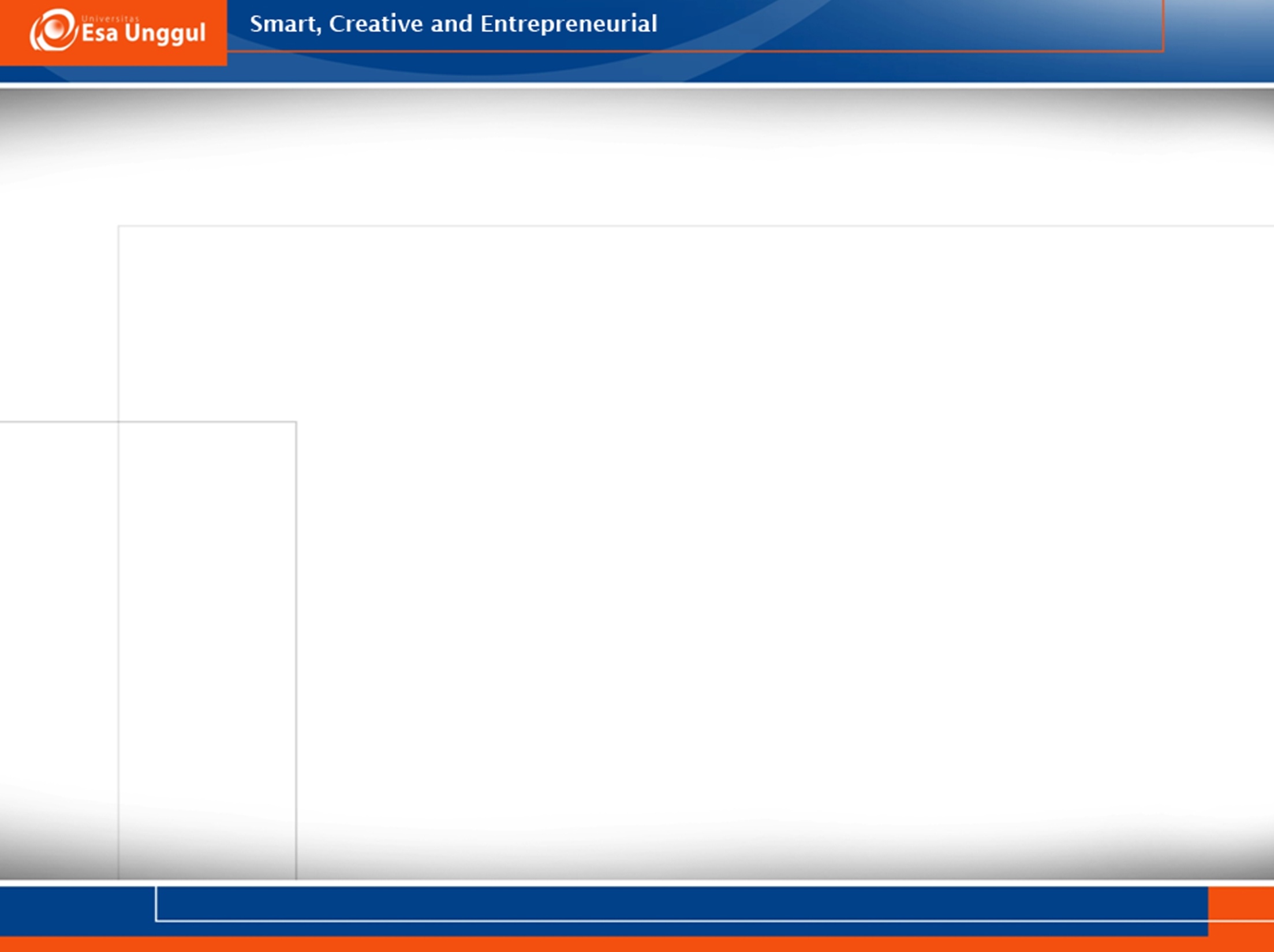 REFERENCES
Bowker, Natilene. (2007). Academic Writing: A Guide to Tertiary Level Writing. NZ: Student Learning Development Series of Massey University.

Wallwork, Adrian. (2013). English for Writing Research Papers. New York: Springer.